…Верить в полный разума русский язык…
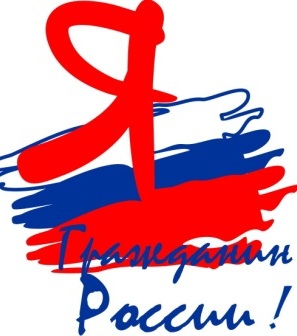 Самая большая ценность народа – его язык, язык, на котором он говорит, думает.
 Думает!
			Д.С.Лихачев
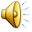 Мудрый словарь
Разум -?
Во дни сомнений, во дни тягостных раздумий о судьбах моей родины, - ты один мне поддержка и опора, о великий, могучий, правдивый и свободный русский язык!.. Не будь тебя — как не впасть в отчаяние при виде всего, что совершается дома? Но нельзя верить, чтобы такой язык не был дан великому народу!
				И.С.Тургенев
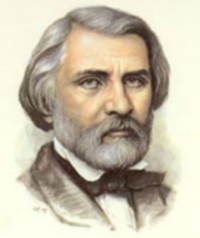 Бессмертие народа в его языке.				Ч.Айтматов
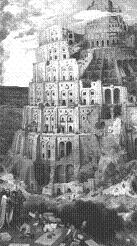 На всей земле был один язык и одно наречие.
И сказали люди друг другу: «Построим себе город
и башню высотою до небес».
 И сказал Господь: «Вот один народ и один язык у
всех, и вот что они начали делать, и не
отстанут  они от того, что задумали. Сойдём
же и смешаем язык их, так чтобы один не
понимал речи другого».
  И рассеял их Господь оттуда по всей земле…
                                     Книга Бытия
На каком языке будет
 говорить новый мир в будущем?

  Может ли русский язык стать   доминирующим мировым языком 
         в XXI веке?
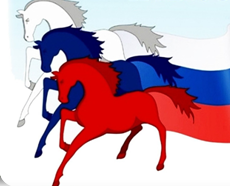 Мир в будущем станет говорить на языке той страны, которая первой опишет новую реальность, уложит её в определённые смыслы и программы действия, на языке той страны, которая будет этой реальностью управлять.

                                                                   А.Столяров
Подумаем!
* Статус русского языка в сопоставлении с другими мировыми языками

* Потенциал русского языка как возможного средства международных коммуникаций 

* Использование русского языка в именовании процессов, предметов и явлений быстро  развивающегося современного мира

* Рейтинг русского языка в современном мире
Наши гипотезы:
1.  Русский язык широко распространён в мире, он обладает достаточным внутренним потенциалом и может стать доминирующим мировым языком в обозримом будущем.
2.  Русский язык переживает кризис, теряет свои позиции в мире, он не  может стать доминирующим мировым  языком в обозримом будущем.
3. Английский язык на современном этапе является глобальным, он  и останется  доминирующим мировым языком в обозримом будущем.
Язык  есть исповедь народа
1. Синквейн
2.Образный, точный
3. Обучает, развивает, обобщает
4. “Сила речи состоит в умении выразить многое в немногих словах”
5.Творчество
Мероприятия по улучшению ситуации:
* Обязанность государства;
* Долг каждого гражданина;
* Создан совет  по русскому языку при президенте РФ;
*Разработана  государственная программа «Русский язык»;
* 2005 год -  принят Закон «О государственном  языке Российской Федерации» ;
* 2007 год  был объявлен Годом русского языка.
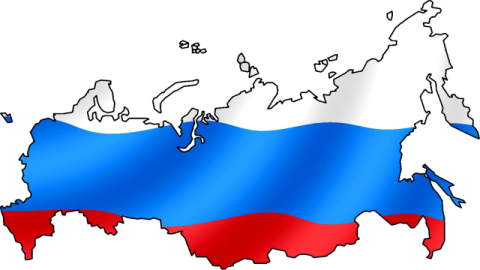 Язык – лучший посредник для установления дружбы и согласия.
				
				 Эразм Роттердамский
Выводы
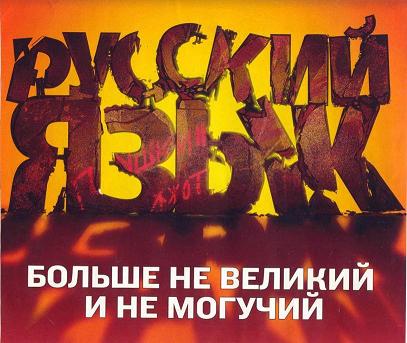 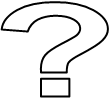 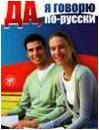 Резюме
Статус русского языка в мире может повыситься только при условии  преодоления демографического кризиса в России, возрастания её  влияния на мировые процессы, экономического и  научно-технического прогресса в стране, введения целевых государственных программ  по пропаганде и распространению русского языка  в мире, а также по возрождению вековой языковой культуры  русского народа.
… мы сохраним тебя, русская речь, 
    Великое русское слово.
                                      			А.А.Ахматова
Памятка
- Мне больше всего удалось ... 
- Я  могу себя похвалить за… 
- Я  могу похвалить одноклассников за...
- Меня удивило…
- Для меня было открытием то, что ... 
- На мой взгляд, не удалось…, потому что… 
- На будущее я учту…
Некоторые лингвисты считают, что будущее за синтетическими языками. Поразмышляем об этом.
Домашнее задание
Используя Интернет, ответить на вопросы:

Что случилось с эсперанто?
     www.sem40.ru/politics/emigration/14943/ 

2. Что такое глобиш?
           www.demoscop.ru/weekly/2006/0253

Приживётся ли в общении рунглиш?
            stra.teg.ru/library/strategics/7/4 - 107k
Если ты хочешь судьбу переспорить,
 Если ты ищешь отрады цветник,
 Если нуждаешься в твердой опоре,
 Выучи русский язык!
 
Он твой наставник - великий, могучий,
 Он переводчик, он проводник,
 Если штурмуешь познания кручи,
 Выучи русский язык!
 
Русское слово живет на страницах
 Мир окрыляющих пушкинских книг.
 Русское слово - свободы зарница,
 Выучи русский язык!
Горького зоркость, бескрайность Толстого,
 Пушкинской лирики чистый родник,
 Блещет зеркальностью русское слово -
 Выучи русский язык!
 
Мир разобщенных безрадостно тесен,
 Спаянных мир необъятно велик.
 Сын мой, работай, будь людям полезен,
 Выучи русский язык!

     Сабир Абдулла